Workforce Issues
Nursery World Business Summit
8th November 2016

Dr Eunice Lumsden
Head of Early Years
The University of Northampton
eunice.lumsden@northampton.ac.uk
Key Message
All children have the right to experience a professionalised early years workforce that supports, challenges and inspires those working within it, works in partnership with others and draws on inter-disciplinary knowledge to address inequality and promote all aspects of children’s care, health, development and learning.
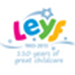 Shifting Perceptions
Early Childhood  Studies is an established academic discipline (QAA, 2014)
Early Childhood Education and Care (ECEC) is about providing the  ‘Highest Quality’ early learning and care experiences, NOT ‘Childcare’, while parents work.
 Our earliest experiences impact across the life course (Ofsted, 2016).
Addressing the Challenges
The need to greenhouse the next generation of  highly qualified aspirational practitioners and graduate leaders.
Further support Schools and careers services understanding  that:
Early Childhood Studies is an academic subject (up to Ph.D) that opens up doors to a range of careers;
that working in ECEC is an important career pathway for all.
An independent College of Early Childhood that advocates for our youngest citizens by representing all the different professions and  stakeholder interests  that occupy the holistic and flexible space of  ‘Early Childhood’….Speaking with One Voice
Infrastructure investment 
Ministerial responsibility
Equal pay and employment conditions to other ‘professions’ 
Value Base                        etc etc
References
Lumsden, E. (2012) Early years professional status: a new professional or a missed opportunity. PhD.  The University of Northampton.
Lumsden, E. (2014) The importance of Early Childhood Development for the Post -2015 world agenda. Post 2015 Consultation :Istanbul.
Ofsted (2016) Unknown children destined for disadvantage.  Available from https://www.gov.uk/government/uploads/system/uploads/attachment_data/file/541394/Unknown_children_destined_for_disadvantage.pdf
QAA (2014) Benchmark Statement Early Childhood Studies.  Available from: http://www.qaa.ac.uk/publications/information-and-guidance/publication?PubID=2835#.V-_f6TGPuvM